Consistency Without Ordering
Vijay Chidambaram, Tushar Sharma,
Andrea Arpaci-Dusseau, Remzi Arpaci-Dusseau
The Advanced Systems Laboratory
University of Wisconsin Madison
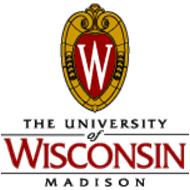 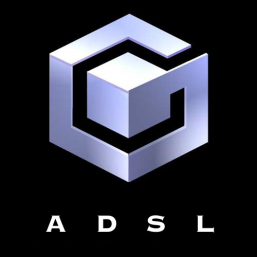 The problem: crash consistency
Single operation updates multiple blocks

System might crash in the middle of operation
Some blocks updated, some blocks not updated

After crash, file system needs to be repaired
In order to restore consistency among blocks
2/15/12
FAST 12
2
Solution #1: Lazy, optimistic approach
Write blocks to disk in any order
Fix inconsistencies upon reboot

Advantage: Simple, High performance

Disadvantage: Expensive recovery

Example: ext2 with fsck [Card94]
2/15/12
FAST 12
3
Solution #2: Eager, pessimistic approach
Carefully order writes to disk

Advantage: Quick recovery

Disadvantage: Perpetual performance penalty

Examples
 Soft updates (FFS) [Ganger94]
 Journaling (CFS) [Hangmann87]
 Copy-on-write (ZFS) [Bonwick04]
2/15/12
FAST 12
4
Ordering points considered harmful
Reduce performance
Constrain scheduling of disk writes

Increase complexity

Require lower-level primitives
IDE/SATA Cache flush commands
2/15/12
FAST 12
5
Ordering points require trust
File system runs on stack of virtual devices
Consistency fails if any device ignores commands to flush cache
“…The operation may take quite a while to complete. Certain FireWire drives have also been known to ignore the request to flush their buffered data.”
F_FULLFSYNC
VirtualBox
“If desired, the virtual disk images can be flushed when the guest issues the IDE FLUSH CACHE command. Normally these requests are ignored for improved performance”
2/15/12
FAST 12
6
Is crash-consistency possible without ordering points?
Middle ground between lazy and eager approaches

Simplicity and high performance of lazy approach

Strong consistency and availability of eager approach
2/15/12
FAST 12
7
Our solution:No-Order File System (NoFS)
Order-less file system which uses mutual agreement between objects
 to obtain consistency
2/15/12
FAST 12
8
Results
Designed a new crash-consistency technique
Backpointer-based consistency (BBC)

Theoretically and experimentally verified that NoFS provides strong consistency

Evaluated NoFS against ext2 and ext3
NoFS performance comparable to ext2
NoFS performance equal to or better than ext3
2/15/12
FAST 12
9
Outline
Introduction

Crash-consistency and Object identity

The No-Order File System

Results

Conclusion
2/15/12
FAST 12
10
Crash consistency and object identity
All file system inconsistencies are due to ambiguity about the logical identity of an object
Logical identity of an object
Data block: Owner file, offset
File: Parent directories
Common inconsistencies
Two files claim the same data block
File points to garbage data
2/15/12
FAST 12
11
Crash Scenario
Actions:
File A is truncated
The freed data block is allocated to File B
The updated data blocks are written to disk
Problem: Due to a crash, File A is not updated on disk
Result: On disk, both files claim the data block
File A
Data block
Data block
File B
MEMORY
File A
Data block
DISK
2/15/12
FAST 12
12
Outline
Introduction

Crash-consistency and Object identity

The No-Order File System
Backpointer-based consistency (BBC)
Non-persistent allocation structures

Results

Conclusion
2/15/12
FAST 12
13
Backpointer-based consistency (BBC)
Associate object with its logical identity
Embed backpointer into each object
Owner(s) of the object found through backpointer
Consistency obtained through mutual agreement
Key Assumption 
Object and backpointer written atomically
File A
Data block
2/15/12
FAST 12
14
Using backpointers in a crash scenario
Actions:
File A is truncated
The freed data block is allocated to File B
The updated data blocks are written to disk
Problem: Due to a crash, File A is not updated on disk
Result: Using the backpointer, the true owner is identified
File A
Data block
File B
Data block
MEMORY
File A
Data block
DISK
2/15/12
FAST 12
15
Backpointers of different objects
Data blocks have a single backpointer to file
Files can have many backpointers
 One for each parent directory
Detection of inconsistencies
Each access of an object involves checking its backpointer
Directory
Data block
File
Directory
2/15/12
FAST 12
16
Formal Model of BBC
Extended a formal model for file systems with backpointers [Sivathanu05]

Defined the level of consistency provided by BBC
Data consistency

Proved that a file system with backpointers provides data consistency
2/15/12
FAST 12
17
Outline
Introduction

Crash-consistency and Object identity

The No-Order File System
Backpointer-based consistency
Non-persistent allocation structures

Results

Conclusion
2/15/12
FAST 12
18
Allocation structures
File systems need to track allocation status
Crash may leave such structures inconsistent
True allocation status needs to be found
Data block bitmap
Data block bitmap
File A
Data block
MEMORY
1
0
DISK
0
2/15/12
FAST 12
19
Allocation structures
After a crash, true allocation status of all objects must be found

Traditional file systems do this proactively
File-system check scans disk to get status
Journaling file systems write to a log to avoid scan
2/15/12
FAST 12
20
Non-persistent allocation structures
NoFS does not persist allocation structures

Why?
Cannot be trusted after crash, need to be verified
Complicate update protocol
2/15/12
FAST 12
21
Non-persistent allocation structures
How is allocation information tracked then?
Need to know which metadata/data blocks are free

Move the work of finding allocation information to the background
Creation of new objects can proceed without complete allocation information
2/15/12
FAST 12
22
Non-persistent allocation structures
Backpointers used to determine allocation
Object in use if pointers mutually agree
Check each object individually
Use validity bitmaps to track checked objects

Allocation structures built up incrementally
2/15/12
FAST 12
23
Determining allocation information
NoFS
ext2
0
1
1
0
-
-
1
-
1
-
-
0
0
0
-
-
-
-
1
-
1
1
1
1
1
1
1
1
0
1
1
1
0
0
1
1
0
0
0
1
0
0
0
0
Data block 
validity bitmap
Data block
 bitmap
File A
Data block
File A
Data block
Data block bitmap
File B
Data block
File B
Data block
File C
Data block
File C
Data block
File D
Data block
File D
Data block
2/15/12
FAST 12
24
Background Scan
Complete allocation information not needed 

Allocation information discovered using two background threads
One for metadata
One for data

Scheduling of scan can be configured
Run when idle
Run periodically
2/15/12
FAST 12
25
Design
Memory
Group descriptor
Group descriptor
Inode validity bitmap
Inode bitmap
Inode bitmap
Data block validity bitmap
Data block bitmap
Data block bitmap
Disk
Directory
Data block
File
2/15/12
FAST 12
26
Implementation
Based on ext2 codebase

Three types of backpointers
Data block backpointers {inode num, offset}
Inode backlinks {inode num}
Directory block backpointers {dot directory entry}

Inode size increased to support 32 backlinks

Modified the linux page cache to add checks
2/15/12
FAST 12
27
Outline
Introduction

Crash-consistency and Object identity

The No-Order File System
Backpointer-based consistency
Non-persistent allocation structures

Results

Conclusion
2/15/12
FAST 12
28
Evaluation
Q: Is NoFS robust against crashes?
Fault injection testing

Q: What is the overhead of NoFS?
Evaluated on micro and macro benchmarks

Q: How does the background scan affect performance?
Measured write bandwidth, access latency during scan
2/15/12
FAST 12
29
Is NoFS robust against crashes?
Fault injection testing
Interpose pseudo-device driver between the file system and disk
Discard writes to selected sectors
Emulate crash with different blocks successfully updated on disk
20 different crash scenarios
NoFS detected all inconsistencies
Errors returned on invalid access
Orphan inodes/blocks reclaimed
Writes from file system
Pseudo-device
 driver
Selected writes
Disk
2/15/12
FAST 12
30
What is the overhead of NoFS?
NoFS performance comparable to ext2

NoFS performance is better than ext3 for sync heavy workloads
Normalized throughput
 vs ext2
Writes to 1 GB file
4088 bytes per write to
 1 GB file
100K files over 100 directories with fsync
Filebench
2/15/12
FAST 12
31
How does the background scan affect performance?
Scan reads are interleaved with file system I/O

Access to objects not verified by scan incurs a performance penalty
2/15/12
FAST 12
32
Scan reads are interleaved with file system I/O
Scan reads interfere with application reads and writes

Experiment
Write a 200 MB file every 30 seconds
Measure bandwidth
2/15/12
FAST 12
33
Scan reads are interleaved with file system I/O
2/15/12
FAST 12
34
Scan reads are interleaved with file system I/O
I/O bandwidth is reduced during scan, but peak performance achieved on scan completion
Scan completion
2/15/12
FAST 12
35
Access to objects not verified by scan costs more
The stat problem
stat returns number of blocks allocated
This information might be stale for un-verified inode
NoFS verifies the inode upon stat
Involves checking each inode data block
2/15/12
FAST 12
36
Access to objects not verified by scan costs more
Experiment
Create a number of directories with 128 files (each 1 MB)

At each 50 second interval, starting from file-system mount
Run ls –l on directory
This causes a stat call on every inode
stat on un-verified inodes requires reading all its data

Measure time taken
2/15/12
FAST 12
37
Access to objects not verified by scan costs more
There is a performance cost to accessing un-verified objects during the scan

One time cost, only until scan completion
Scan completion
2/15/12
FAST 12
38
Outline
Introduction

Crash-consistency and Object identity

The No-Order File System
Backpointer-based consistency
Non-persistent allocation structures

Results

Conclusion
2/15/12
FAST 12
39
Summary
Problem: Providing crash-consistency and high availability without ordering points

Solution: NoFS with Backpointer-based consistency
Use mutual agreement to drive consistency 

Advantages:
Strong consistency guarantees 
Performance similar to order-less file system
2/15/12
FAST 12
40
Conclusion
Trust is implicit in many layers of storage systems

Removing such trust is key to building robust, reliable storage systems
2/15/12
FAST 12
41
Thank you!
Questions?
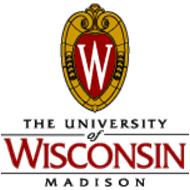 Advanced Systems Lab (ADSL)
University of Wisconsin-Madison
http://www.cs.wisc.edu/adsl
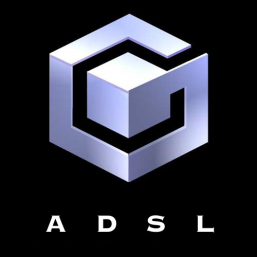 2/15/12
FAST 12
42
Backup Slides
2/15/12
FAST 12
43
2/15/12
FAST 12
44
Scan completion
250
2/15/12
FAST 12
45
Background scan every 30 seconds
2/15/12
FAST 12
46
2/15/12
FAST 12
47
Lines of code: 		6765

Kernel: 						2869
File system: 	 		3869
2/15/12
FAST 12
48
Use cases
NoFS provides crash-consistency without ordering
BBC can be used in conventional file systems to ensure runtime integrity
NoFs can be used as local file system in GFS, HDFS
NoFS allows virtual machines to maintain consistency without trusting lower-layer primitives
2/15/12
FAST 12
49